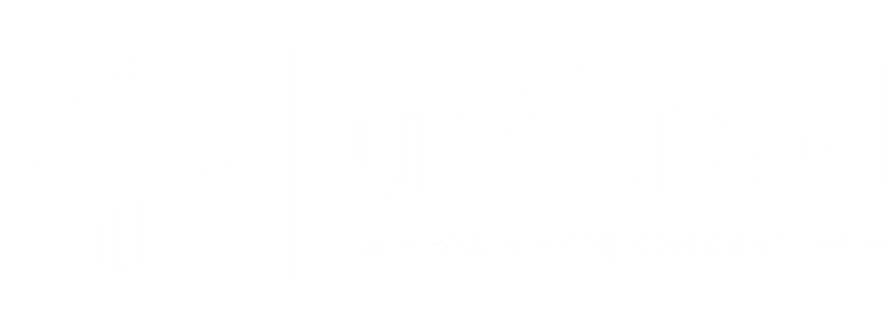 Unidades de Negócios!
Convidamos você, Diretor Regional, para participar do Workshop das Unidades de Negócios, que será conduzido pelos nossos executivos.
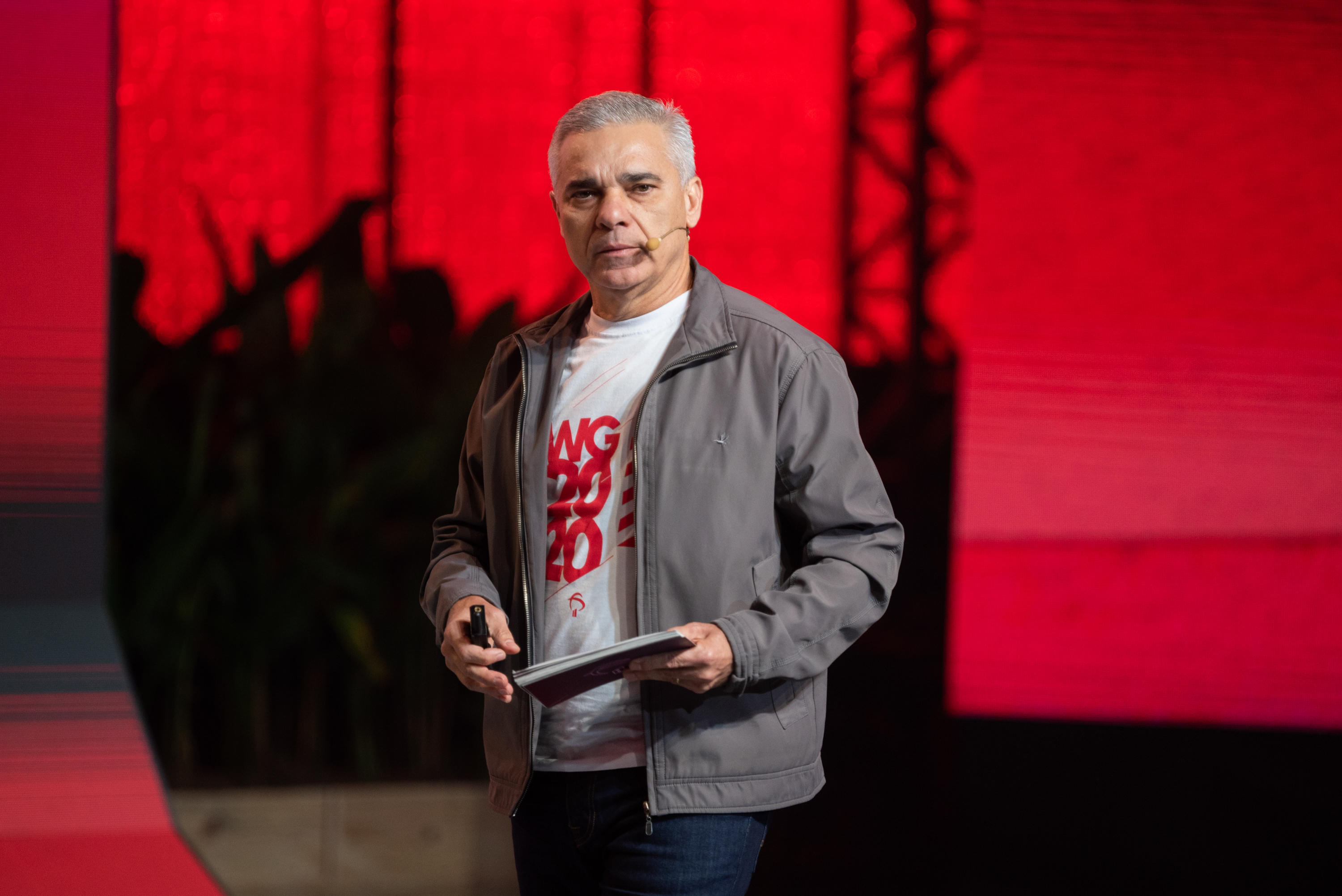 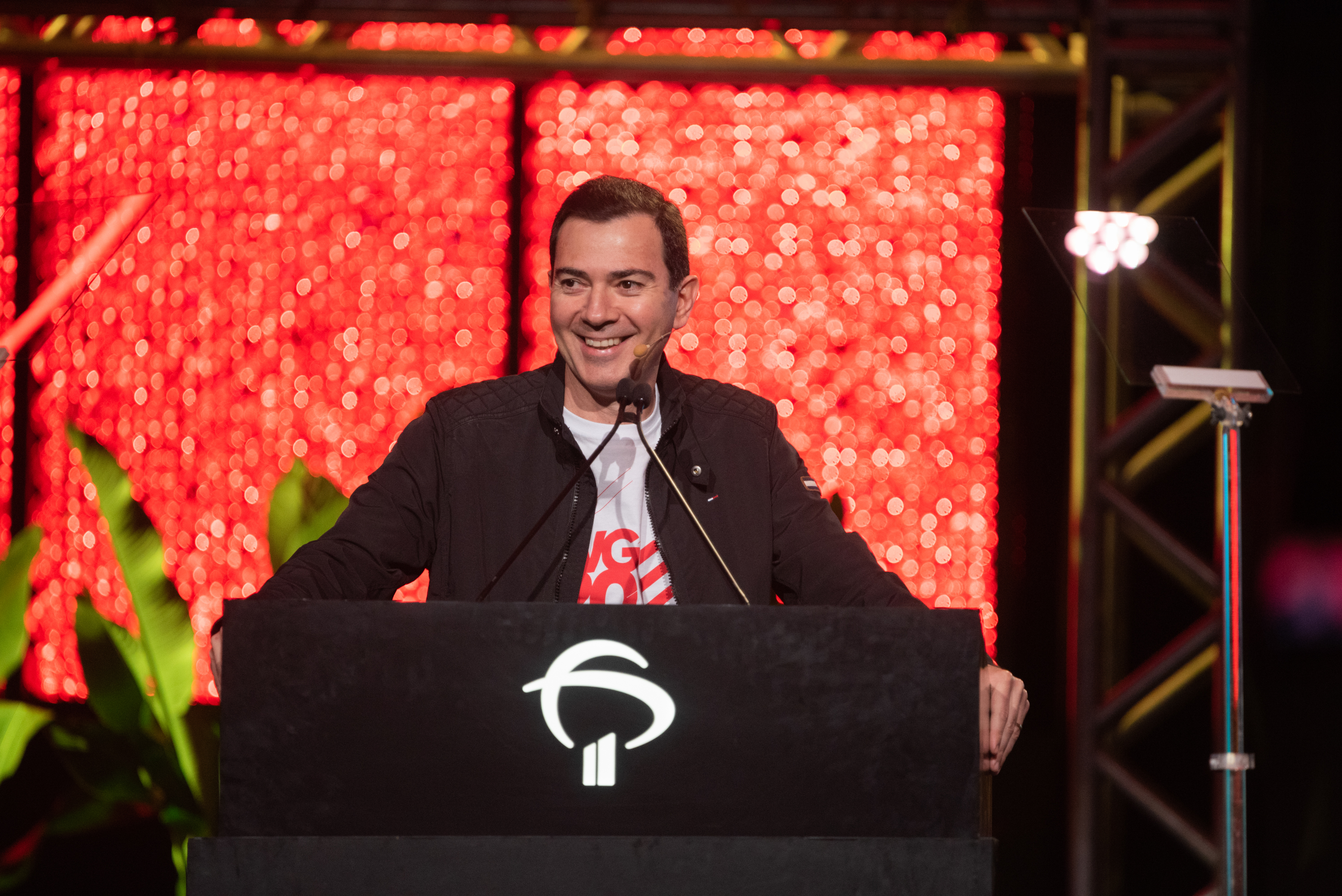 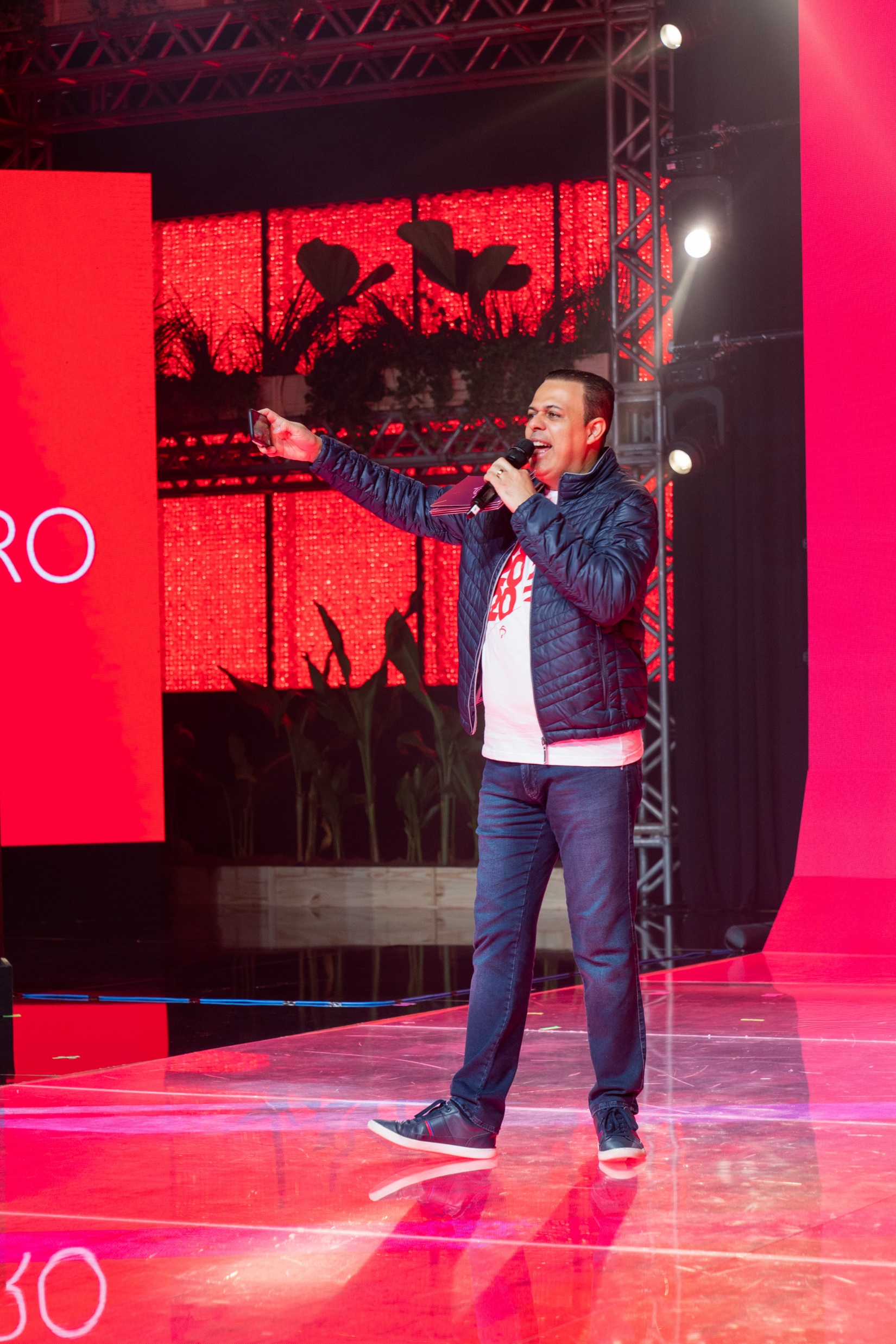 Sr. Mauricio Maciel
Sr. João Carlos
Sr. José Sergio
Data:
Horário:
Dados de acesso:
Não perca esse momento!
A participação é obrigatória!
Unidades de Negócios!
Convidamos você, Diretor Regional, para participar do Workshop das Unidades de Negócios, que será conduzido pelos nossos executivos.
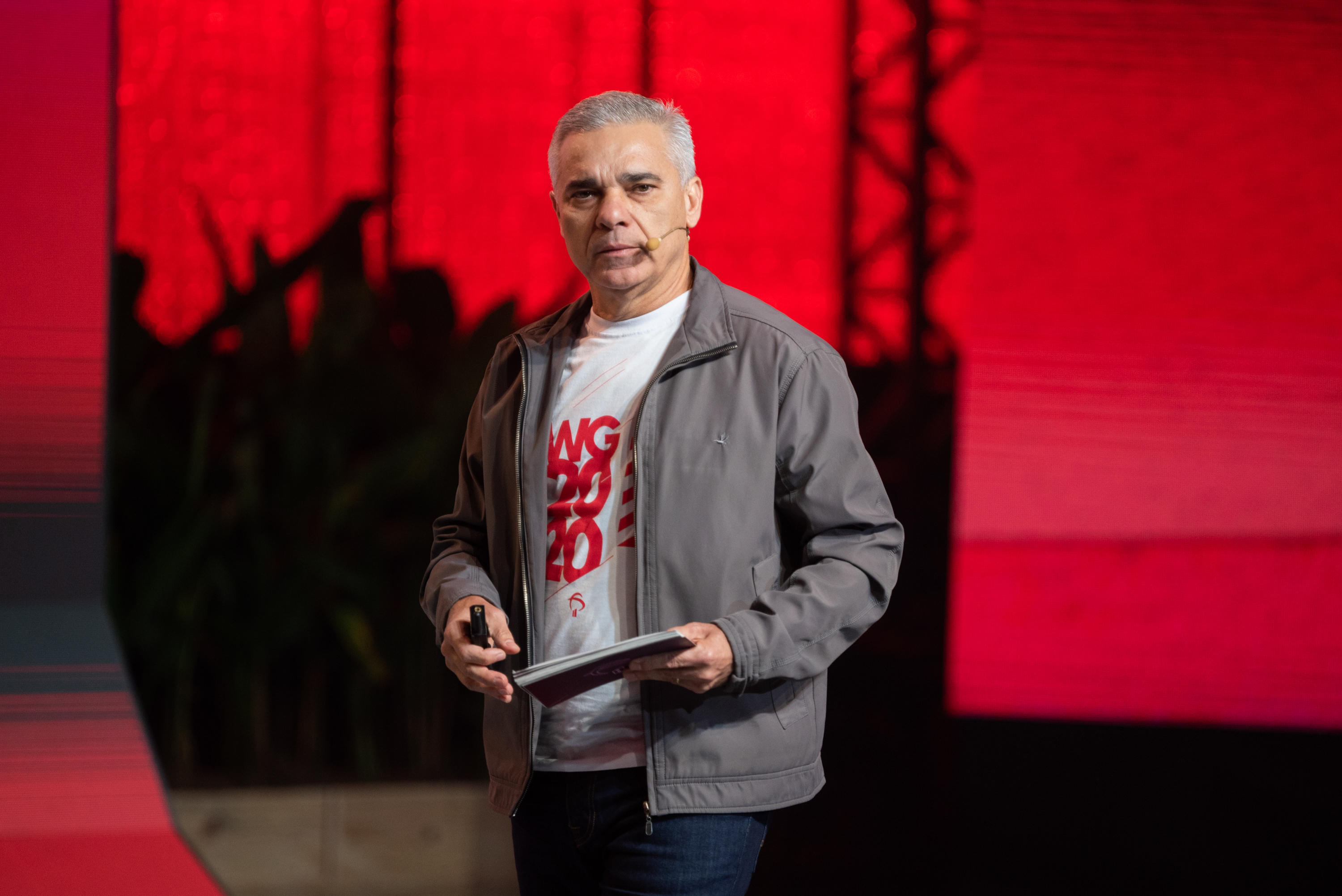 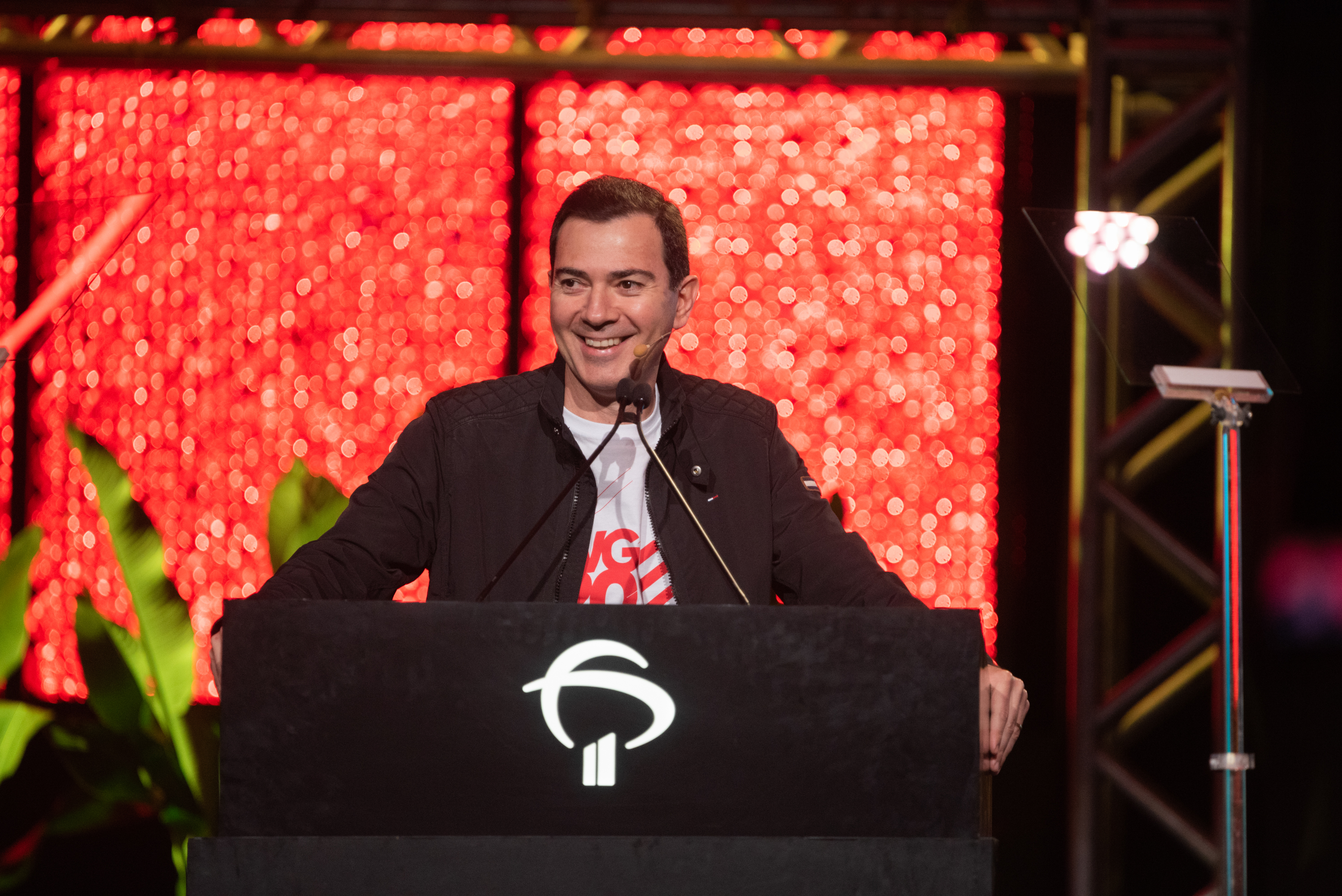 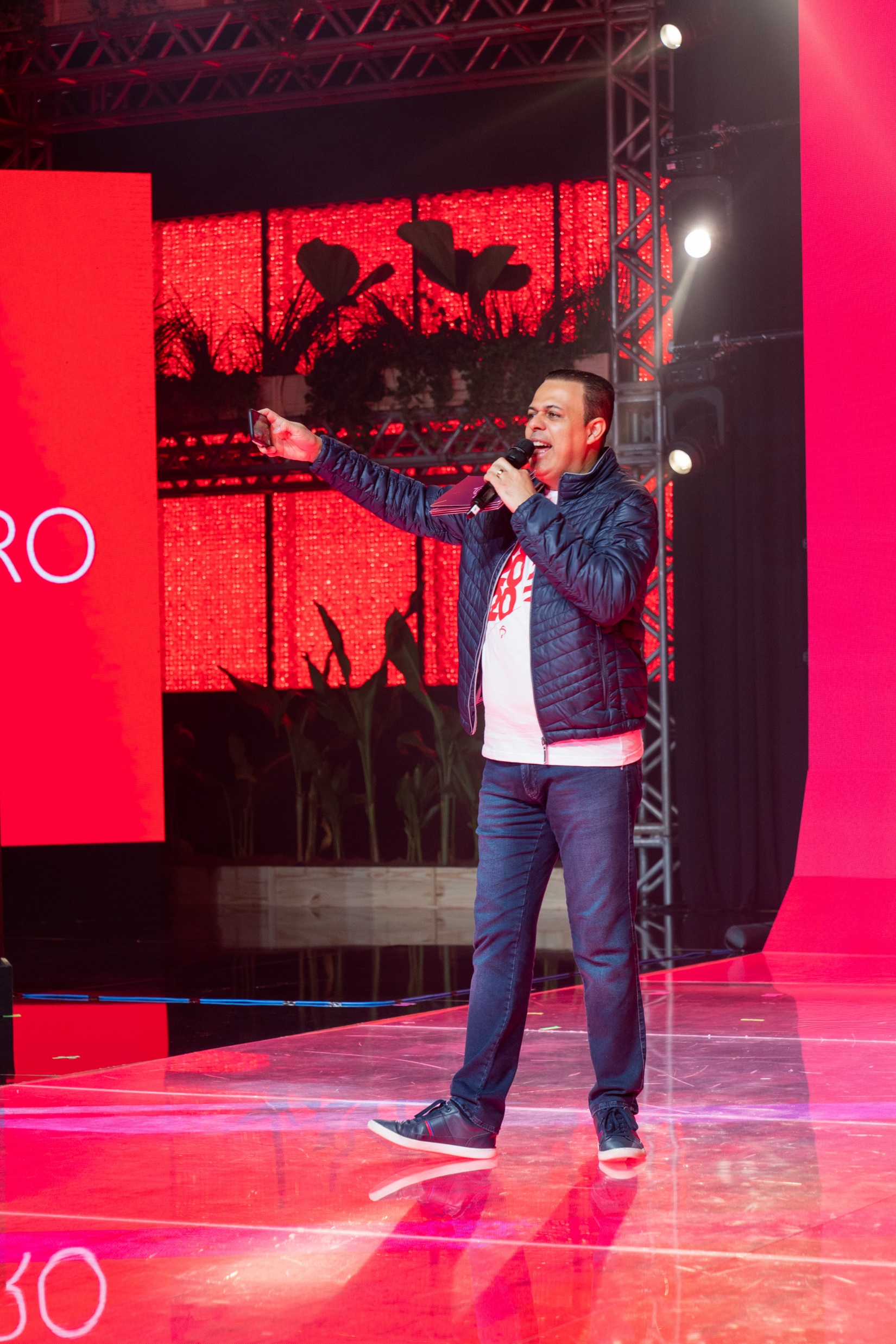 Sr. Mauricio Maciel
Sr. João Carlos
Sr. José Sergio
Data:
Horário:
Dados de acesso:
Não perca esse momento!
A participação é obrigatória!
Unidades de Negócios!
Convidamos você, Diretor Regional, para participar do Workshop das Unidades de Negócios, que será conduzido pelos nossos executivos.
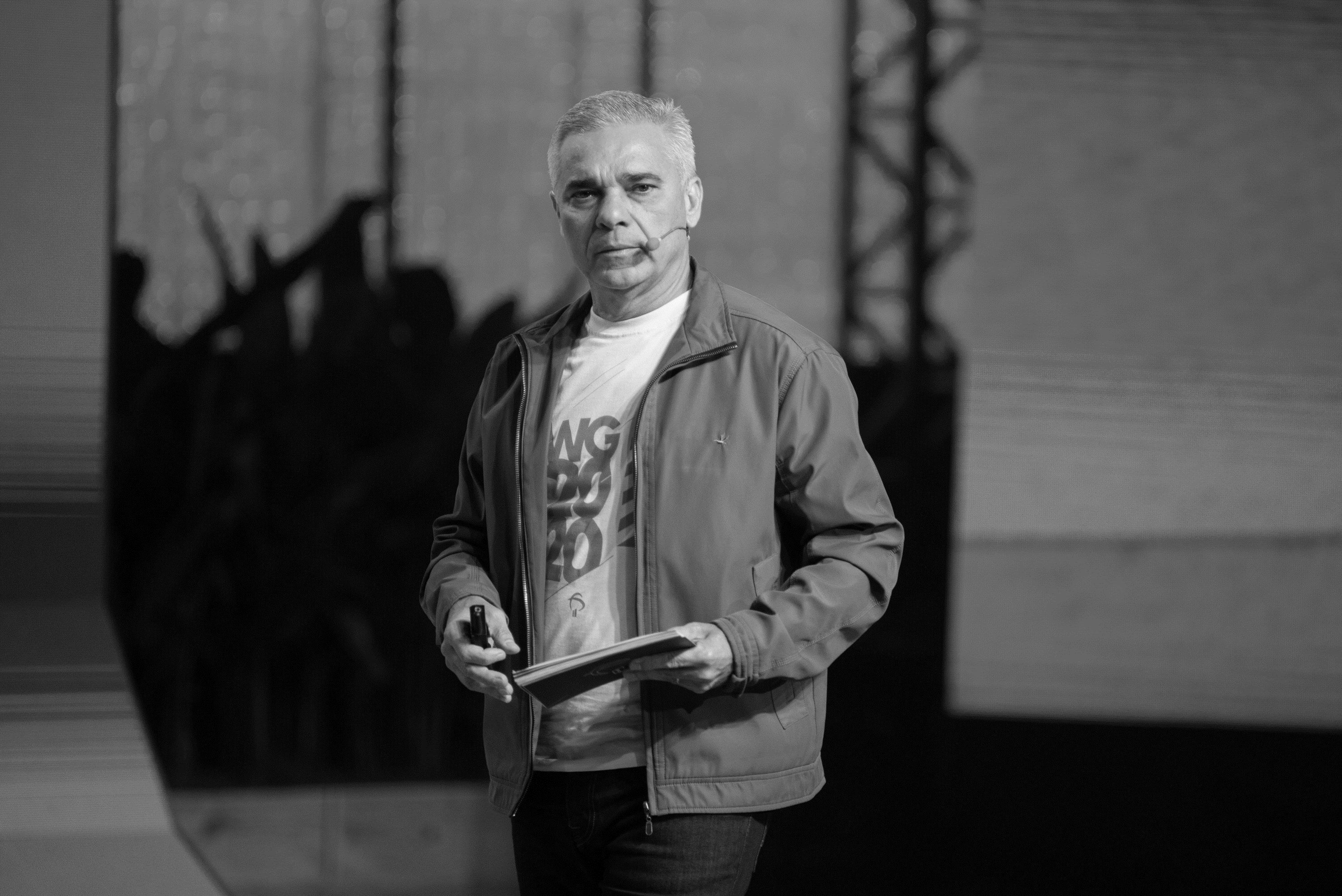 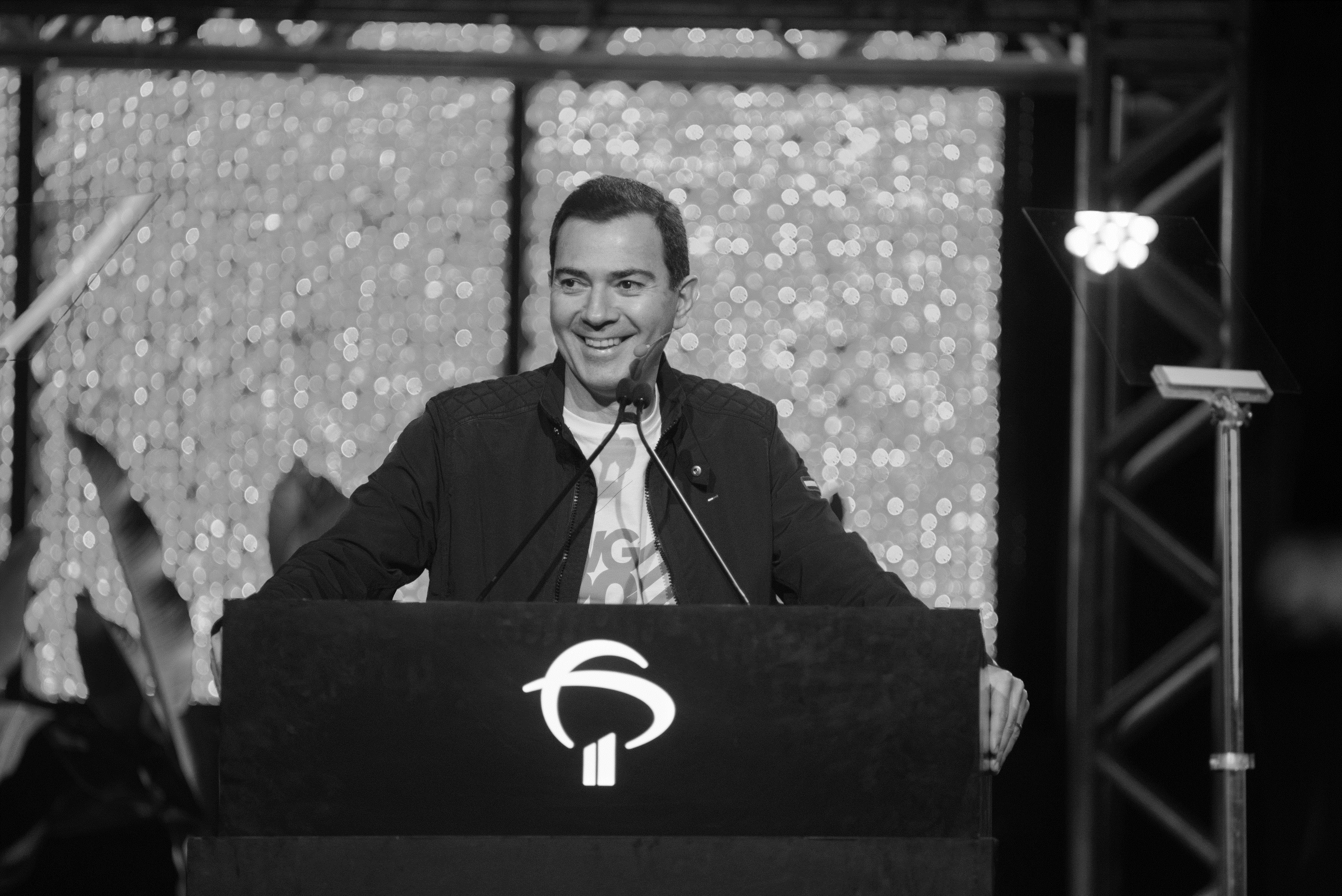 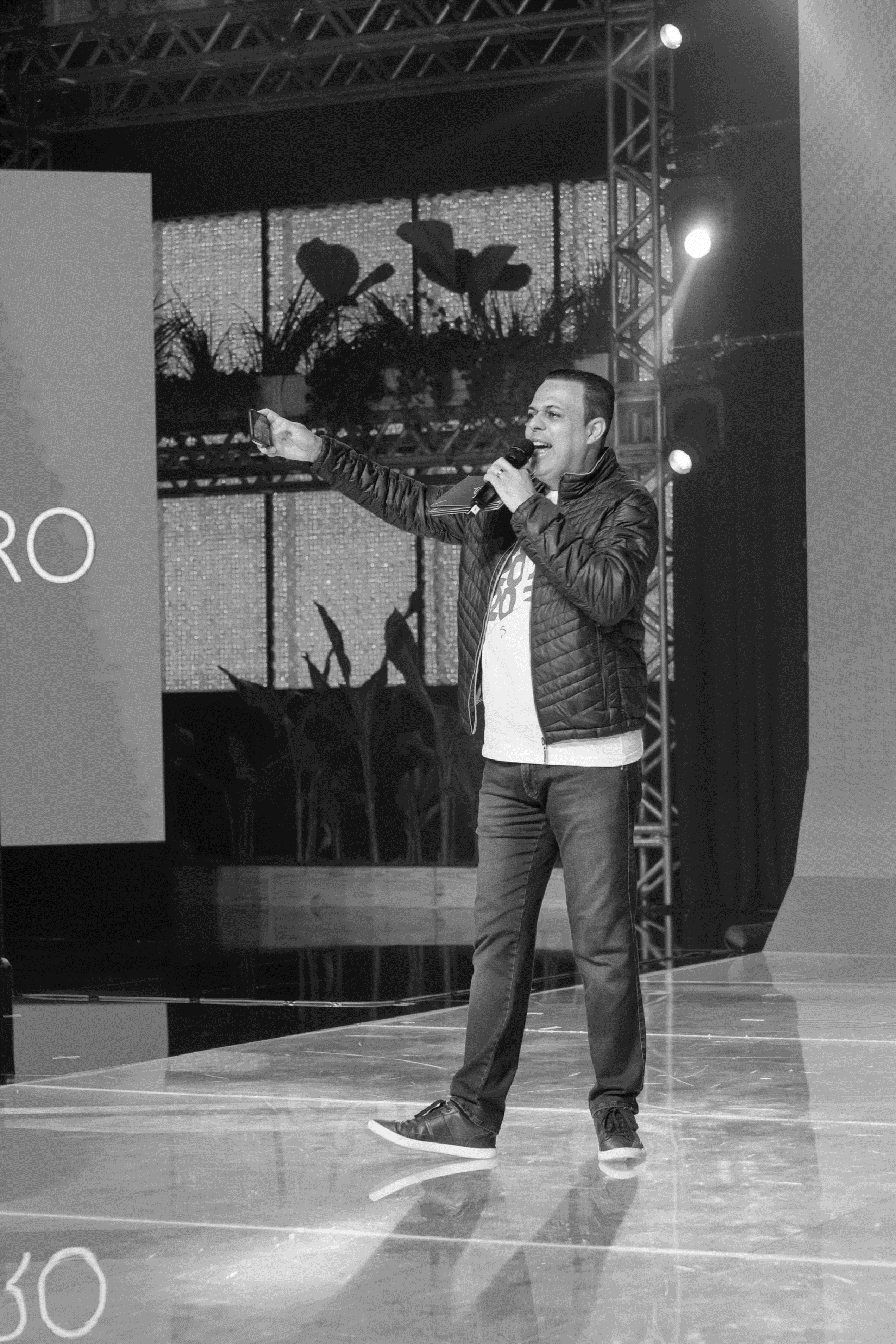 Sr. Mauricio Maciel
Sr. João Carlos
Sr. José Sergio
Data:
Horário:
Dados de acesso:
Não perca esse momento!
A participação é obrigatória!
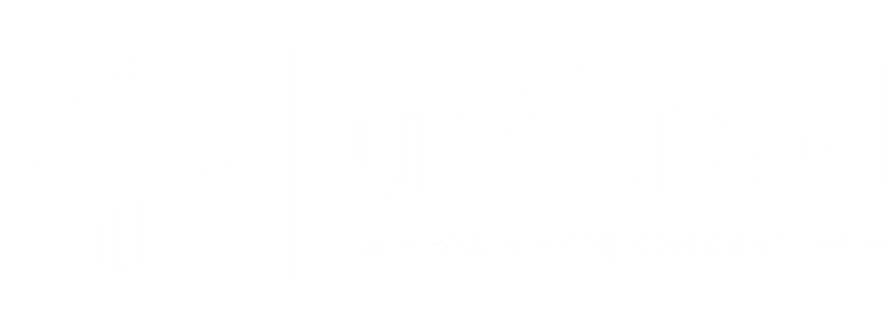 Unidades de Negócios!
Convidamos você, Diretor Regional, para participar do Workshop das Unidades de Negócios, que será conduzido pelos nossos executivos.
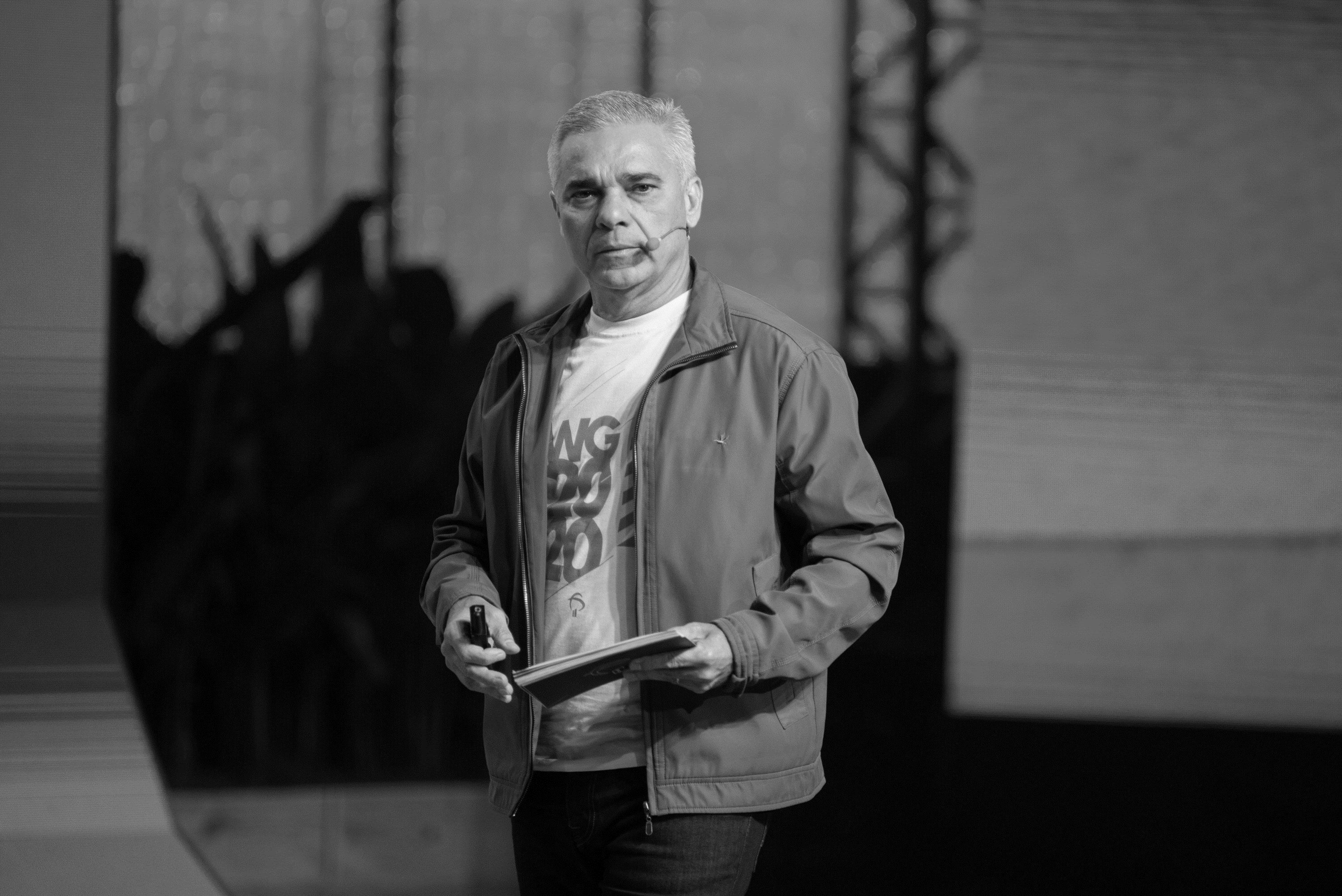 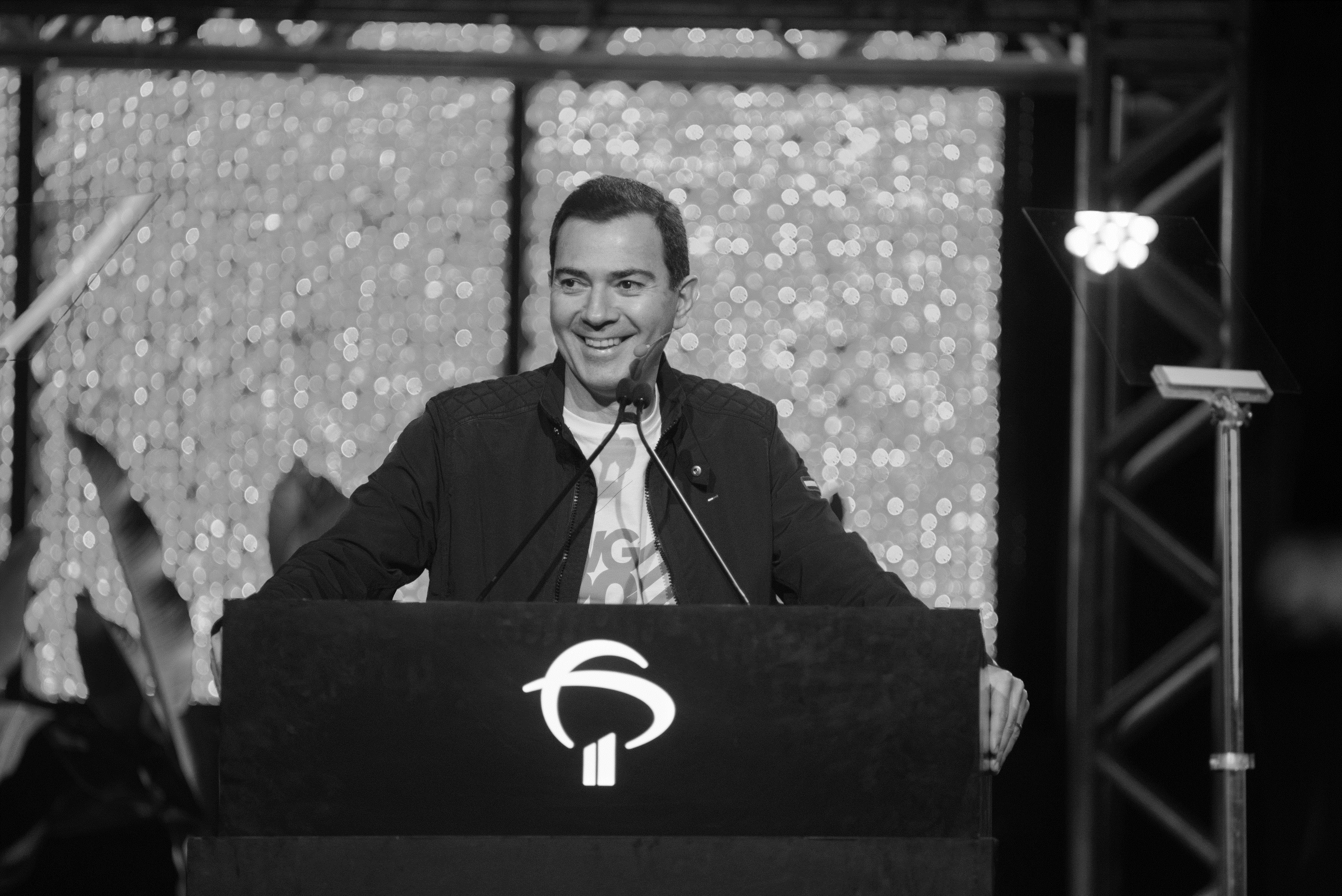 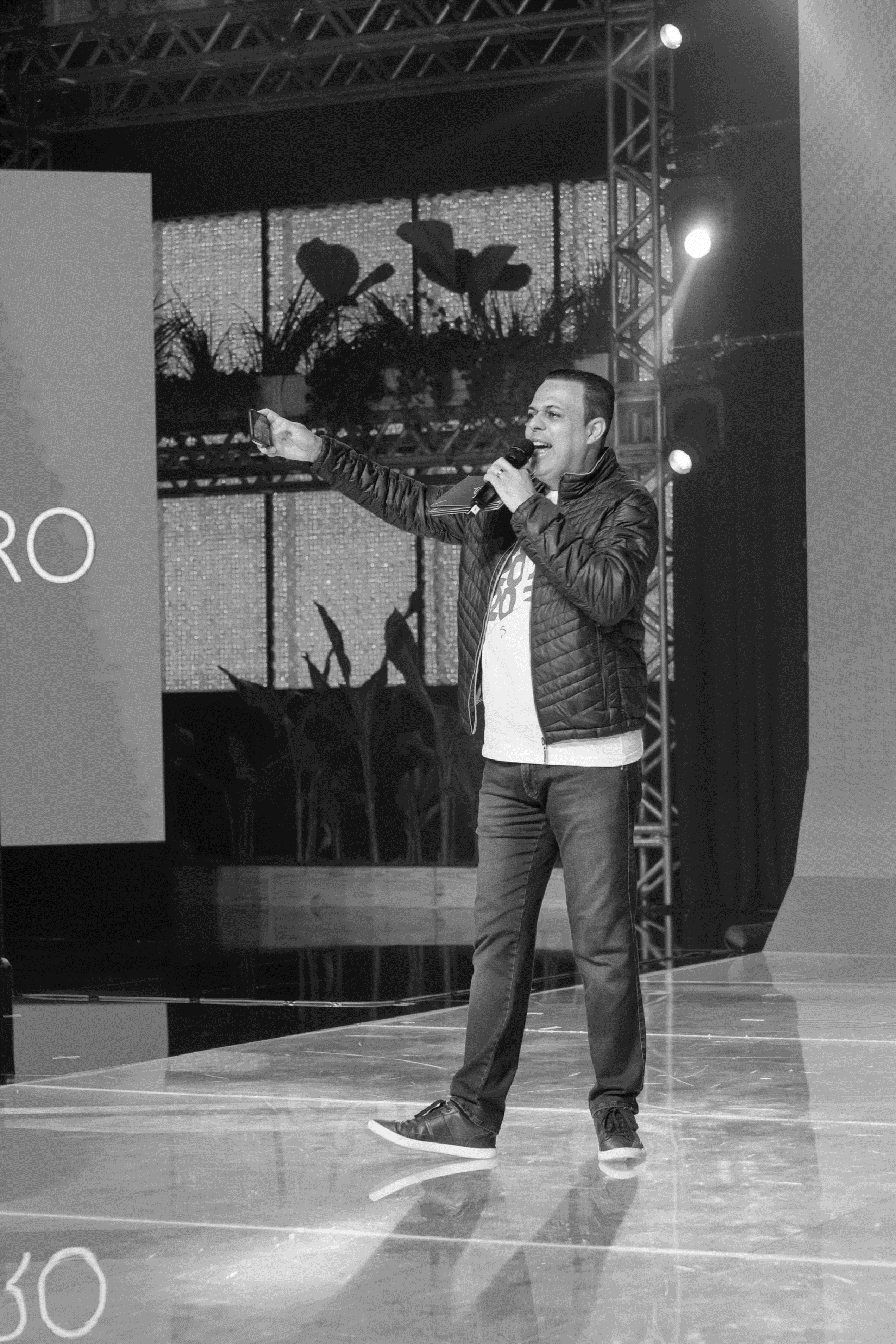 Sr. Mauricio Maciel
Sr. João Carlos
Sr. José Sergio
Data:
Horário:
Dados de acesso:
Não perca esse momento!
A participação é obrigatória!